COMPTE RENDU 
RESTAURATION RAPIDE
SUBWAY
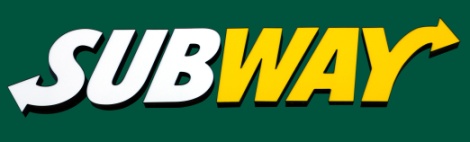 ÉQUIPEMENTS
Votre équipement est-il spécifique à votre enseigne ?		
	- Nom et marque de « l’appareil » cuisson des pains
	- Nom et marque de « l’appareil » réchauffer les pains garnis
	-  Nom et marque de « l’appareil » de conservation
	-  Matériel de prise de commande et de facturation
LES PRODUITS EN VENTE
Quelles sont les prestations ? 
Demander quels sont les 3 produits les plus vendus. 
Le produit emblématique
Quel est le prix moyen d’un repas boisson comprise 
Les matières premières  
Produit bruts ou produits finis ou semi-élaborés ?
ACHATS, 
CIRCUITS APPROVISIONNEMENTS
Comment sont choisis les fournisseurs ?
Quelles sont les fréquences de livraison ?
Comment est faite l’estimation des commandes ?
LES  DIFFÉRENTS LOCAUX
Est-ce que tous les SUBWAY sont identiques ?
Quel est  le pourcentage des  surfaces pour le stockage, la production, la distribution, la consommation?
LA STRUCTURE DE L’ÉQUIPE
Combien de personnes travaillent dans l’entreprise? 
Fixe
Temps partiels
Faire l’organigramme hiérarchique.
Quels sont les postes? Combien de personnes les occupent?
	Avant le service
	Pendant le service
	Après le service
Quels sont les critères de recrutement ?
Quel est le niveau de formation requis  pour être Manager ?
PRODUCTION
Comment le sandwich est il élaboré ?
Quelles sont les durées de vie des produits finis ?

 Faire des Photos vidéo…  de l’affichage du matériel, tenue du personnel  du mobilier. Demander au préalable au gérant , récupérer, set de plateau, flyers …..
COMMUNICATION
- Qui sont vos clients ?
	- Comment vous connaissent ils?